Live Sports: Time-Shifted Viewing
Scan or click to access more sports insights
There is immediacy with sports as 87% of viewing is live and 99% of viewing is within the same day of airing
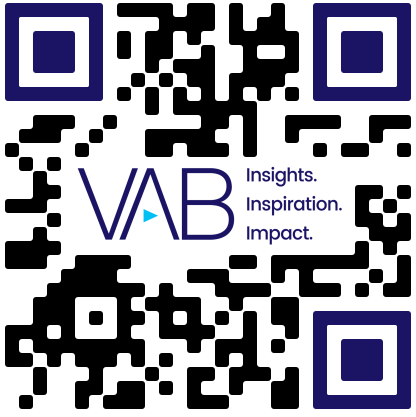 National TV Live Sports Telecasts: Viewership By Stream
% of Total Viewing Hours, July 2022 – June 2023

Live	Live+Same Day	Live+7
1%
P2+
87%
11%
1%
P18-34
88%
11%
Source: VAB analysis of Nielsen NPower R&F Program Report, Total Day, P2+ & P18-34, ad-supported cable TV + broadcast TV, July 1, 2022 – June 30, 2023; includes Spanish language networks; excludes regional sports networks, local broadcast airings and digital airings of sports through MVPD / network TV apps. Reflects live sporting events only.
This information is exclusively provided to VAB members and qualified marketers.